«Дидарлы жаз-2025»5-сыныптар арасындағы қозғалмалы ойындар сайысының нәтижелері
04 маусым №93 МЛ және №98 МЛ сайсынәтижесі 1:2
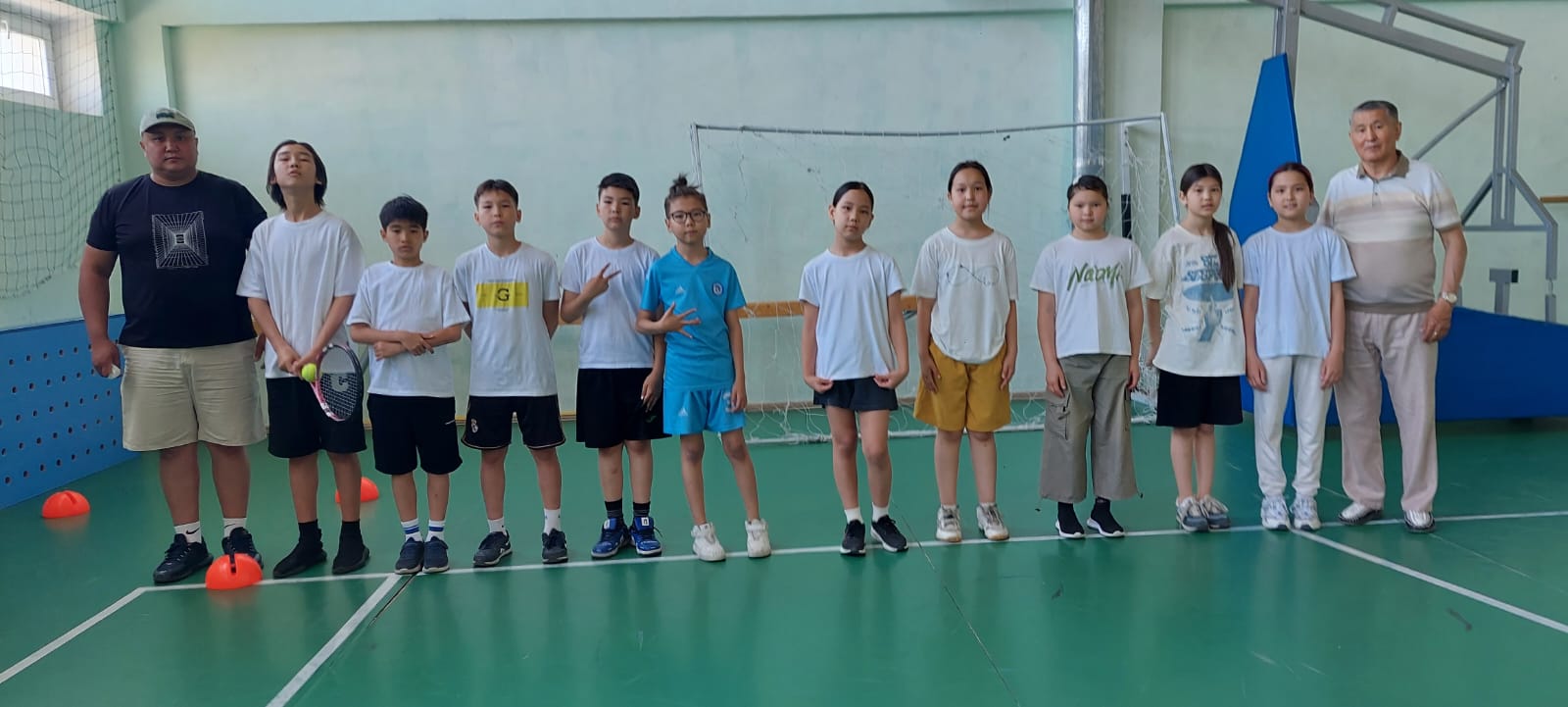 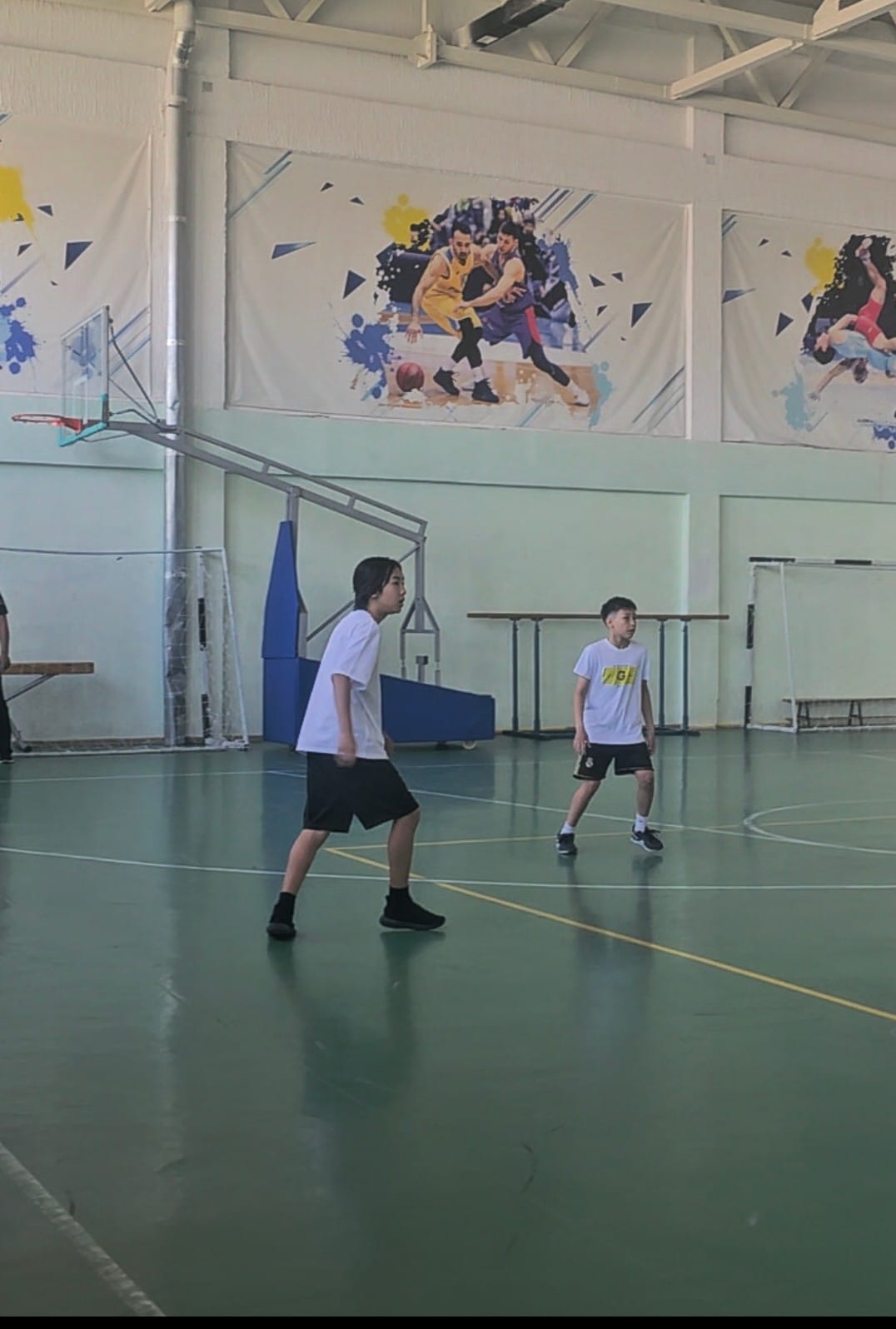 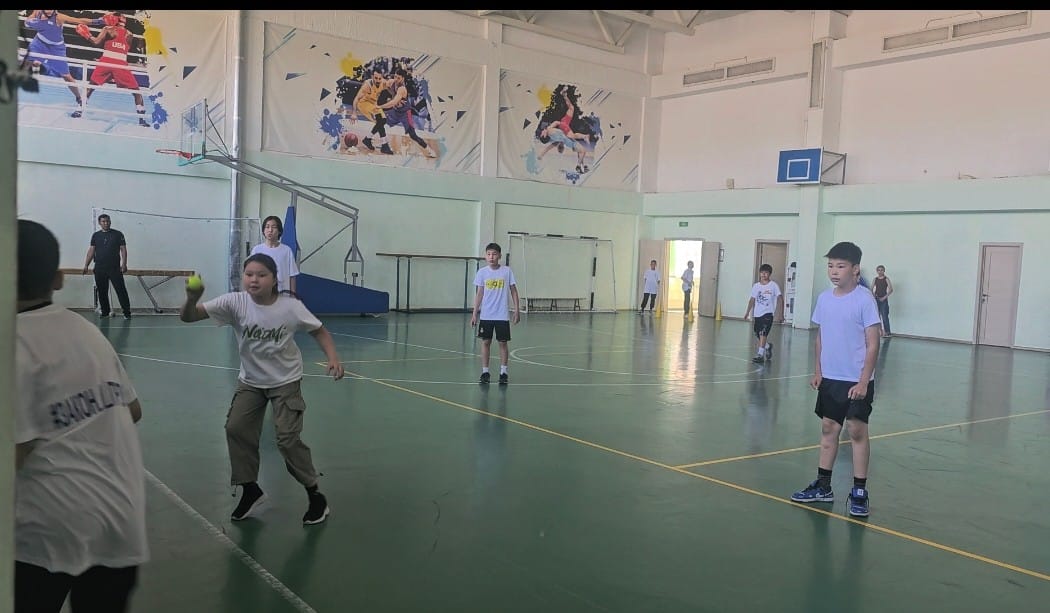 5маусым №91 МЛ және №93 МЛ сайсынәтижесі 1:2, жеңіс №93 МЛ
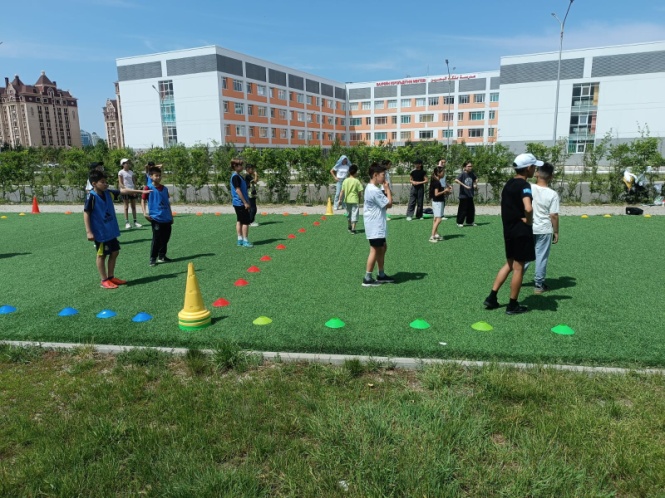 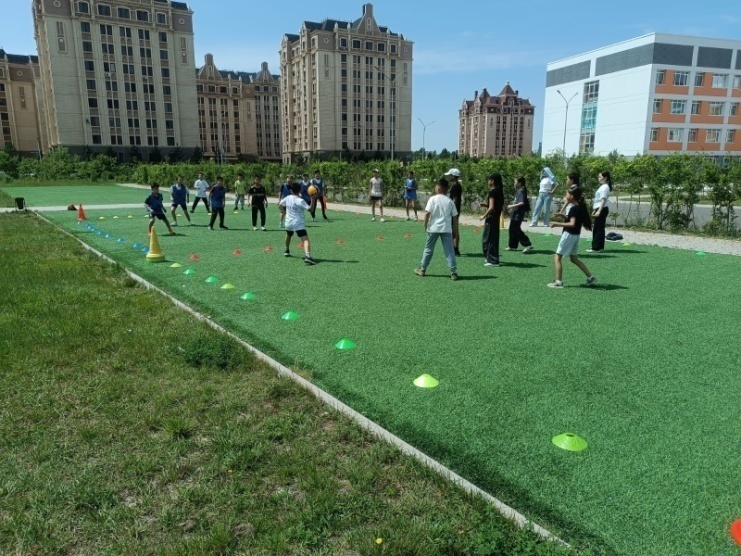 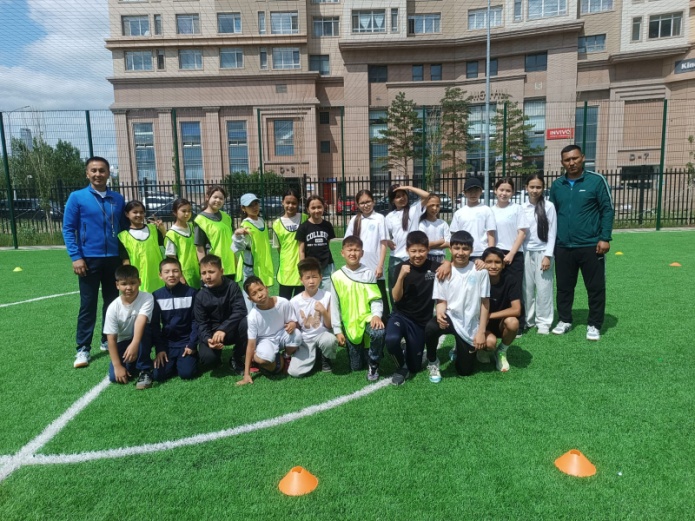 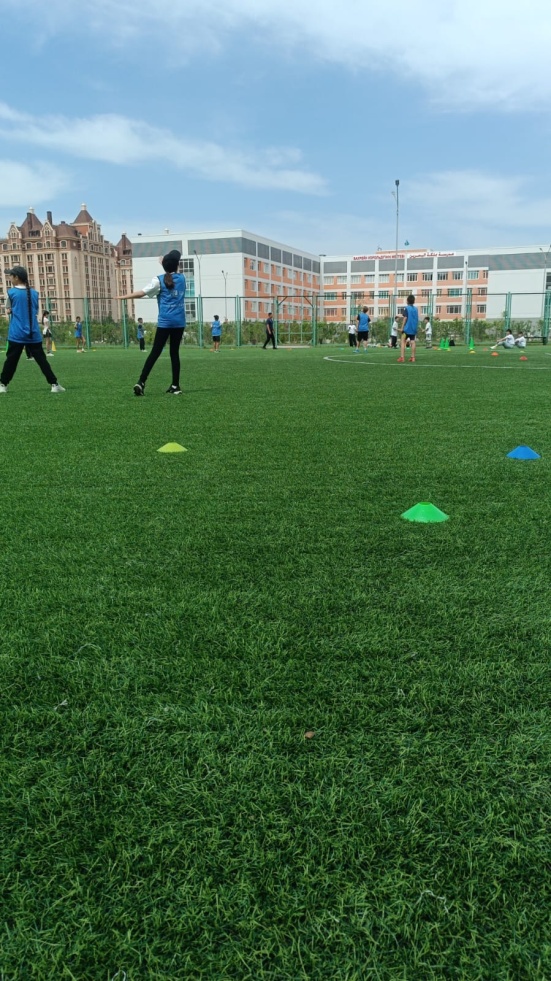 9маусым №102 ГМ және №93 МЛ сайсынәтижесі 2:0, жеңіс №93 МЛ
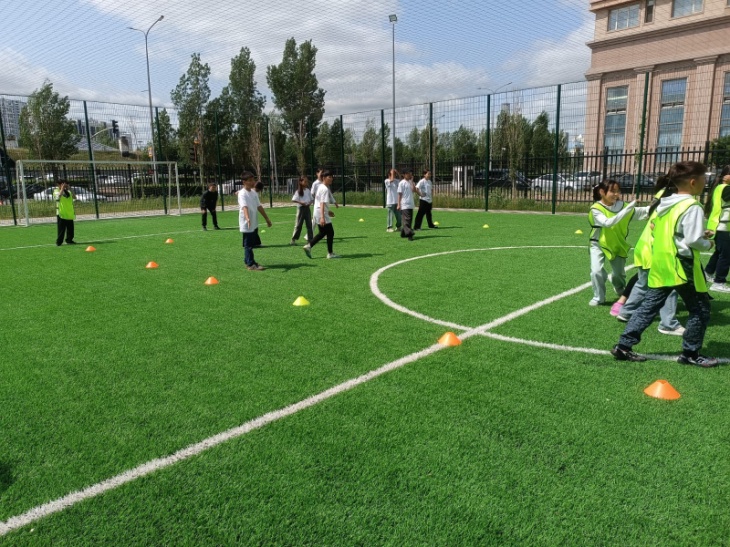 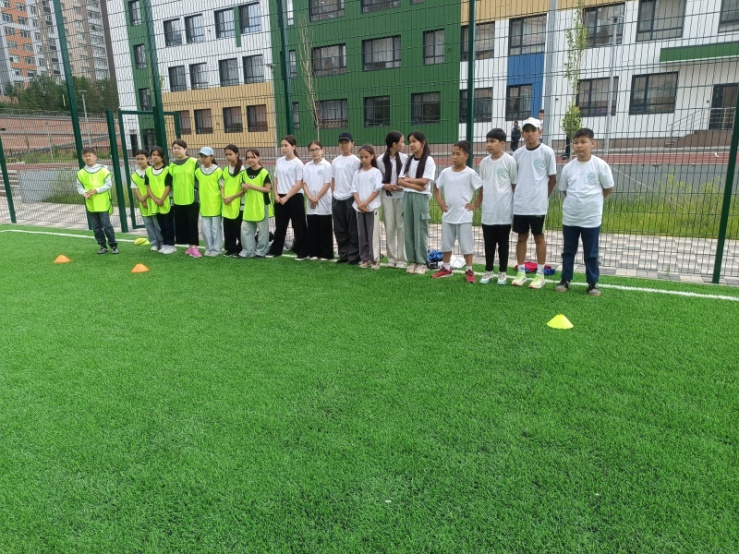 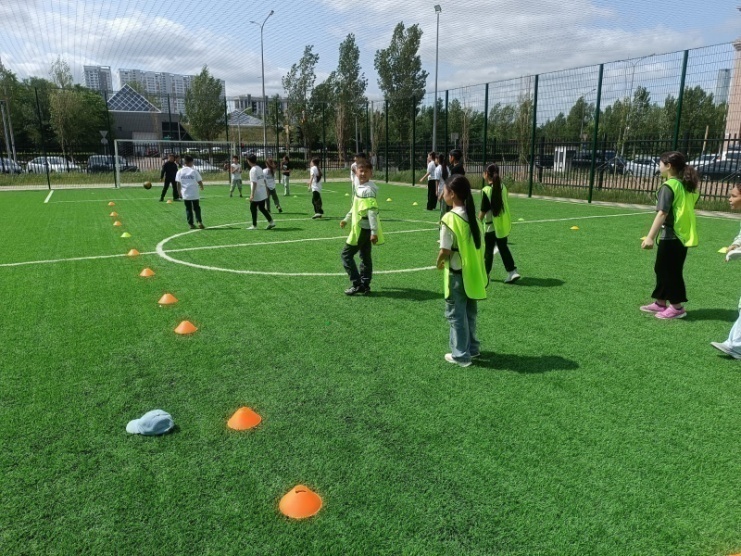 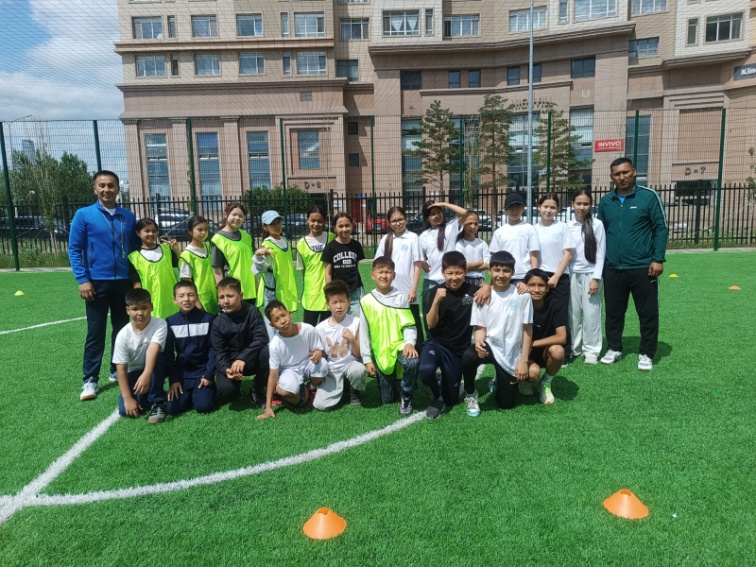 11маусым №86 ГМ және №93 МЛ сайсынәтижесі 2:0, жеңіс №93 МЛ
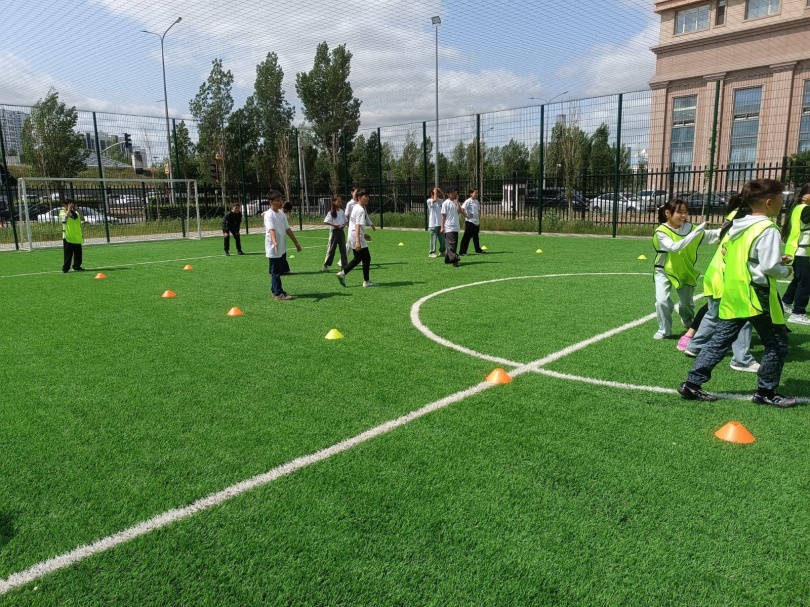 10 маусым №83 ГМ және №93 МЛ сайсынәтижесі 2:0, жеңіс №93 МЛ
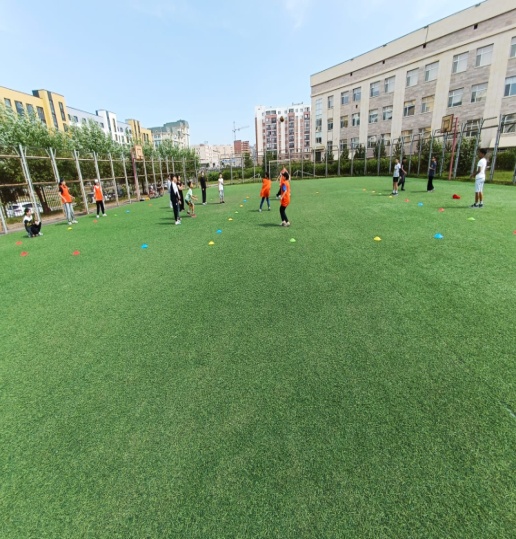 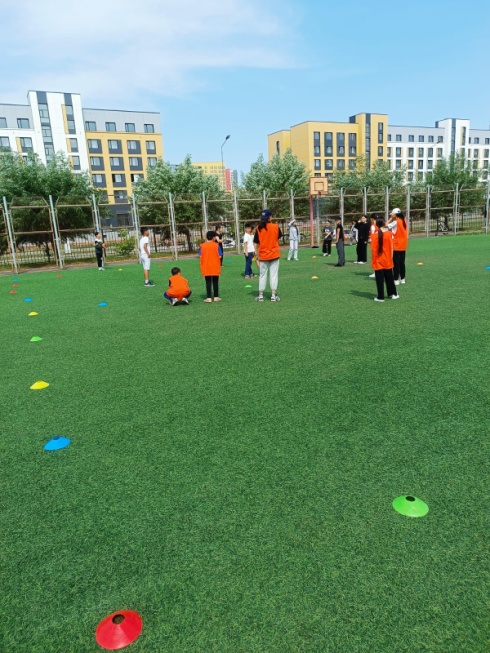 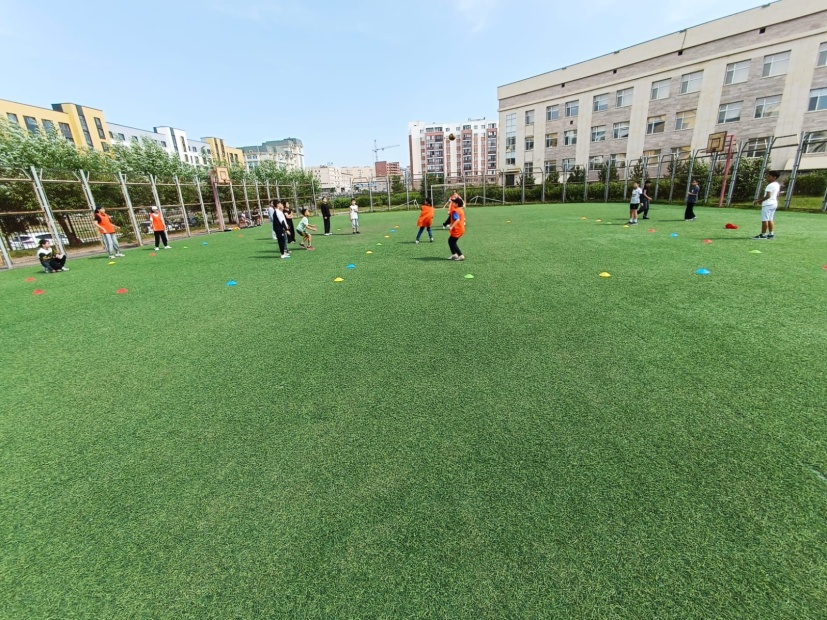 12маусым №93 МЛ және №112 МЛ сайсынәтижесі 2:0, жеңіс №93 МЛ
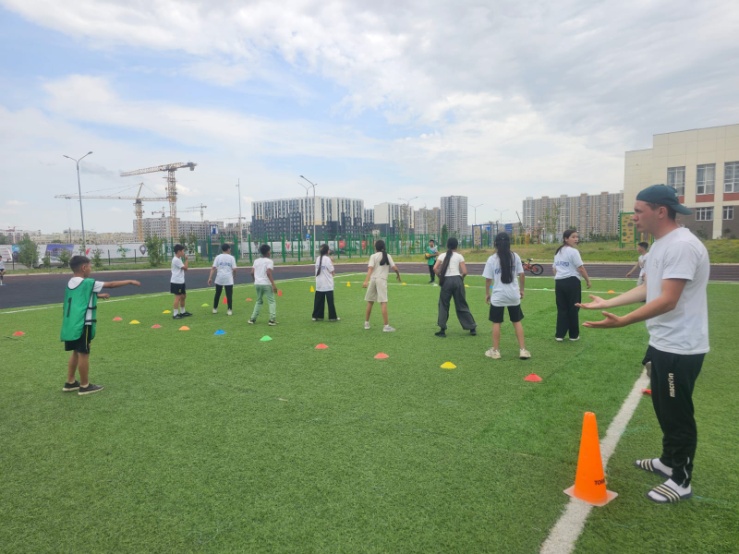 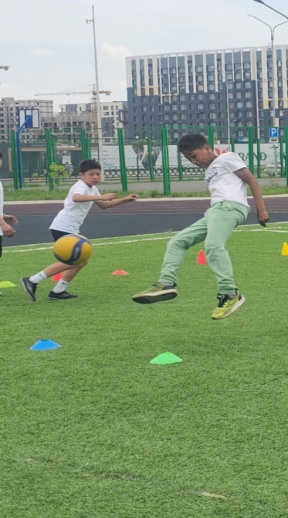 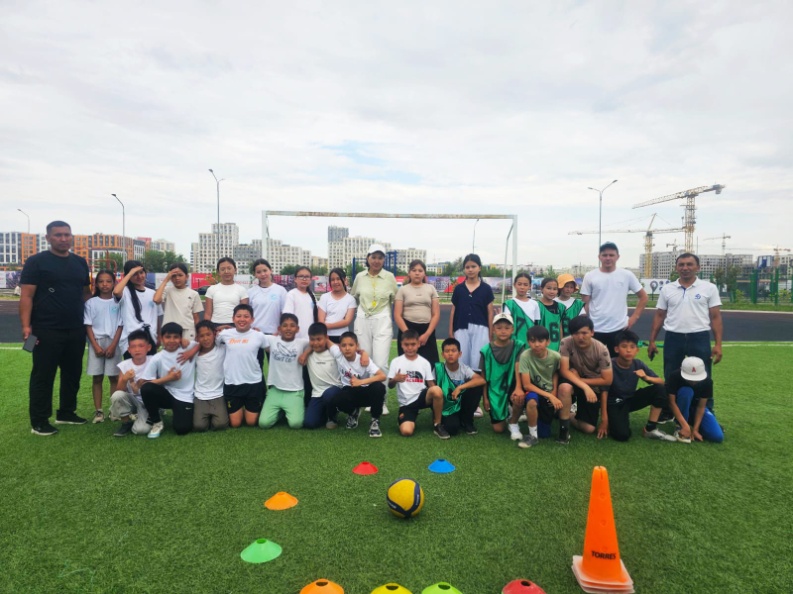 Жалпы нәтиже бойынша аудандық сайыста 2-орын
НАЗАРЛАРЫҢЫЗҒА РАХМЕТ!